DEMO – IVEmbryology of Reproductive System, Perineum and Placenta
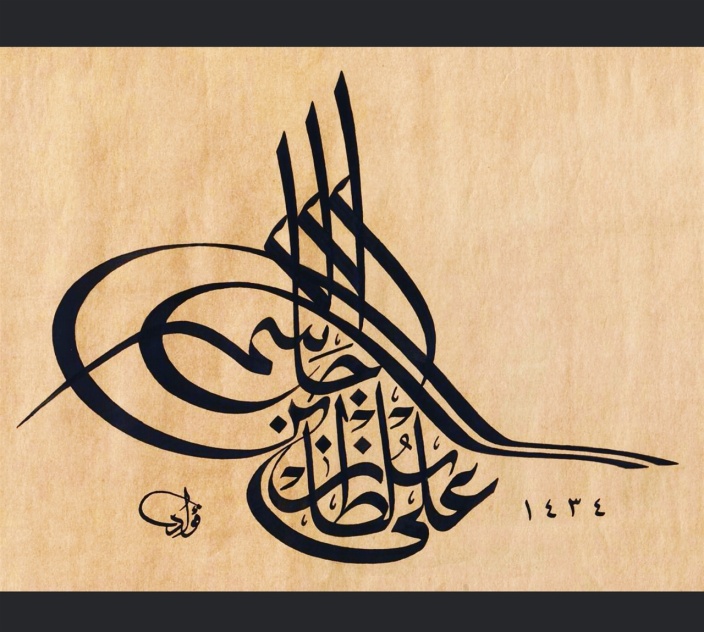 Ali Jassim Alhashli
Year III – Unit IV
(Endocrine & Reproductive Systems)
STATION – 1 (Embryology)
Overview:
 Male internal genitalia: includes the testis, epididymis, vas  deferens and the ejaculatory duct which will open in the  prostatic urethra and then in the penile urethra.
Male external genitalia: penis + scrotum.
Female  internal  genitalia: vagina, cervix, uterus, fallopian tubes and ovaries.
 Female external genitalia: mons pubis, libia majora, libia  minora, clitoris and vestibule.
STATION – 1 (Embryology)
Gonads are formed in the genital ridge which is located in the posterior abdominal wall  (intermediate mesoderm)
Primordial girm cells formed in the epiblast reside in the yolk sac. During the 5th wk they will  migrate from yolk sac and invade the genital ridges in the 6th  wk.
Note: the genital ridges are also formed by: the proliferation of the epithelium and the  condensation of the underlying mesenchyme.
When primordial germ cells reach the genital ridges, primitive sex cords will be formed and in this  stage the gonad is known as the indifferent gonad.
STATION – 1 (Embryology)
Contains the testis-  determining gene called  the SRY (Sex-determining  Region on Y). Under its  influence, male  development occurs
Leydig cells lie between testis cords  and will produce testosterone later.  Testis cords remain solid until the time  of puberty when they acquire lumen  (seminiferous tubules
They remian close to the surface and split into isolated cell clusters which will continue to proliferate and begin to surround each oogonium with a layer of epithelial cells called follicular cells
Separates the testis cords from the surface epithelium
STATION – 1 (Embryology)
TESTES
OVARIES
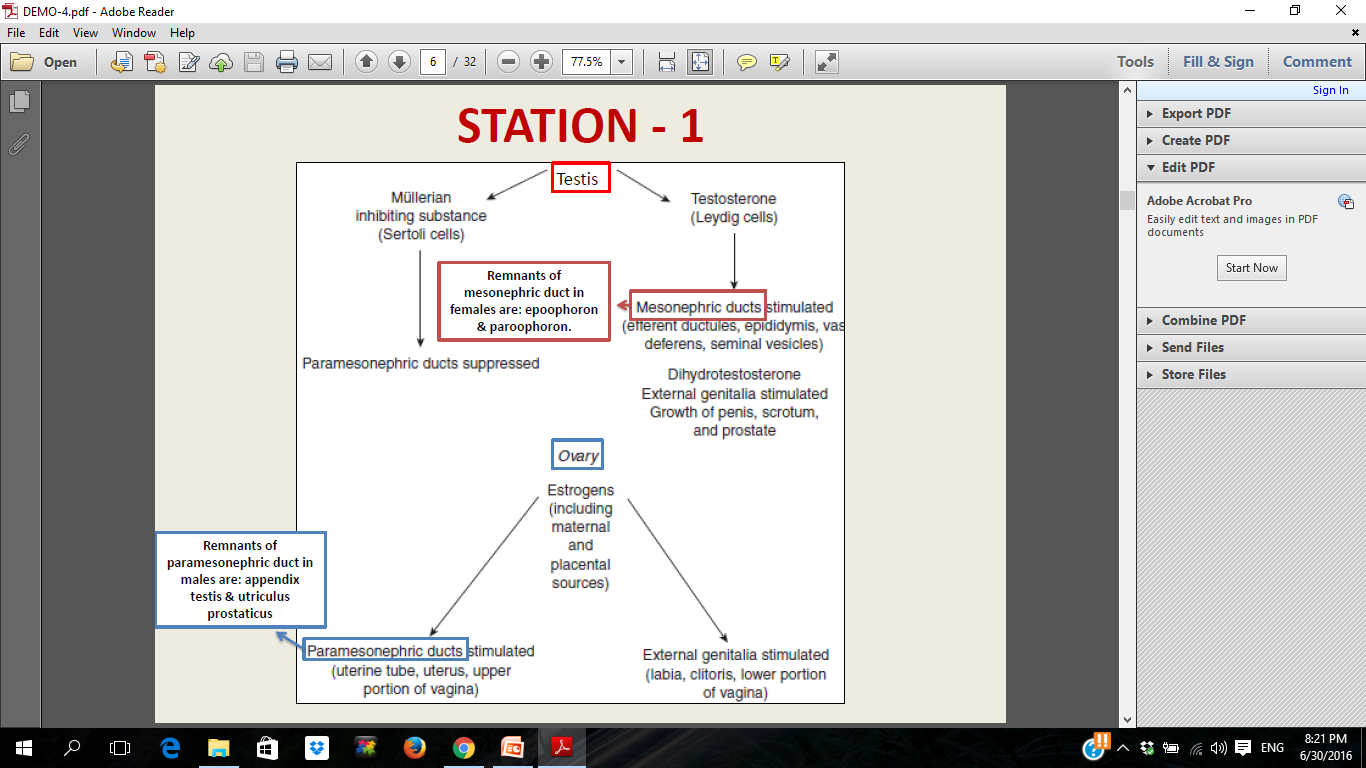 STATION – 1 (Embryology)
STATION – 1 (Embryology)
STATION – 1 (Embryology)
Mesonephric duct
Paramesonephric duct
Testis
A cranial vertical  portion that opens into  the abdominal cavity
Ovary
They develop into  the uterine tube
A horizontal part  that crosses the  mesonephric duct
A caudal vertical part  that fuses with its  partner from the  opposite side to form  the uterine canal
Mullerian tubercle
Urogenital sinus
STATION – 1 (Embryology)
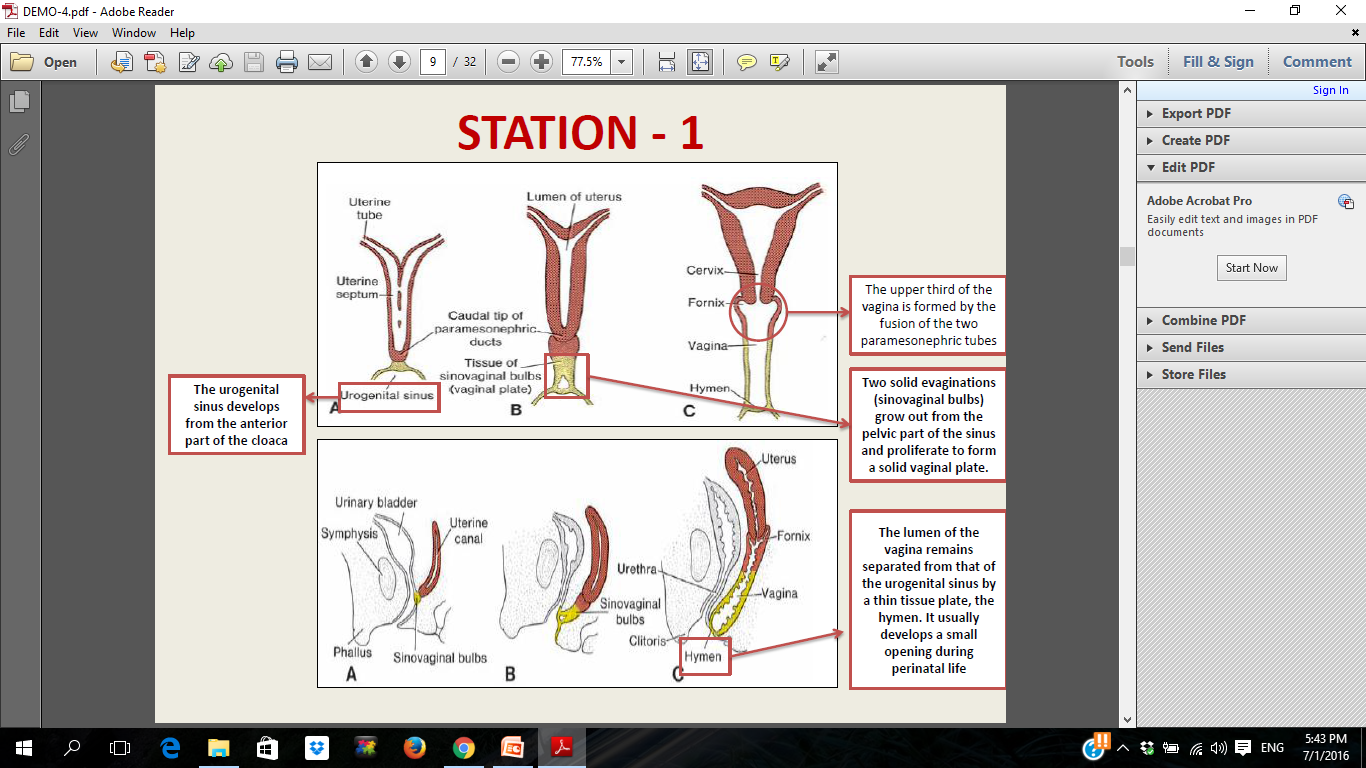 STATION – 1 (Embryology)
Uterine and Vaginal Defects
STATION – 1 (Embryology)
Will differentiate later to clitoris in  females and penis in males
Indifferent Stage
Will develop to labia majora in females  and scrotal swelling in males
•Under the influence of androgens, there will be  elongation of the genital tubercle, which is now called  the phallus.
•The urethral groove extends along the caudal aspect  of the elongated phallus but does not reach the most  distal part, the glans.
•The two urethral folds close over the urethral plate,  forming the penile urethra. This canal does not extend  to the tip of the phallus. This most distal portion of the  urethra is formed when ectodermal cells from the tip  of the glans penetrate inward and form a short  epithelial cord. This cord later obtains a lumen, thus  forming the external urethral meatus.
STATION – 1 (Embryology)
STATION – 2
STATION - 2
Note that the lymphatic drainage of external genitalia is by superficial inguinal  lymph nodes.

Nerve supply:
Lower part of the vagina: superficial nerve from pudendal.
Cervix: pelvic splanchnic (S2,S4)
Body of the uterus: sympathetic nerve fiber T10-L1

Suspensory ligament of ovary: containing ovarian arteries which arise from  abdominal aorta and ovarian veins, right drains in inferior vena cava, left drains  in left renal vein.
Drainage	of	testicular  venous plexus:
•Right	testicular	vein	in  the inferior vena cava.
•Left testicular vein in left  renal vein.
Testicular	artery	arises
from the abdominal aorta.
Coverings	of	spermatic  cord:
•Internal spermatic fascia.
•Cremasteric fascia.
•External spermatic fascia.
STATION – 2
Wall  of  scrotum  consists
of:
•Skin.
•Dartos muscle.
•Colles fascia.
STATION - 2
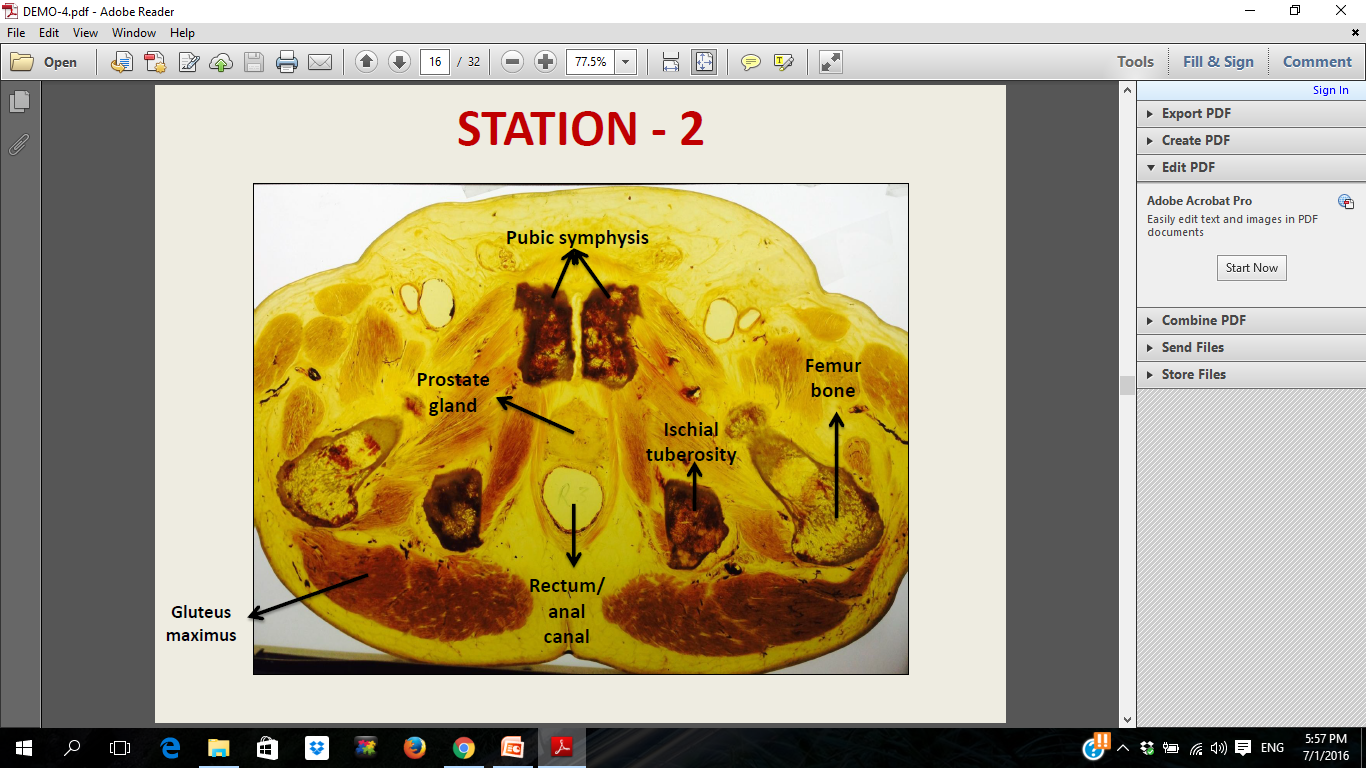 STATION - 2
Pubic  symphysis
Femur
bone
Urinary
bladder
Rectum
Gluteus maximus
Obturator internus
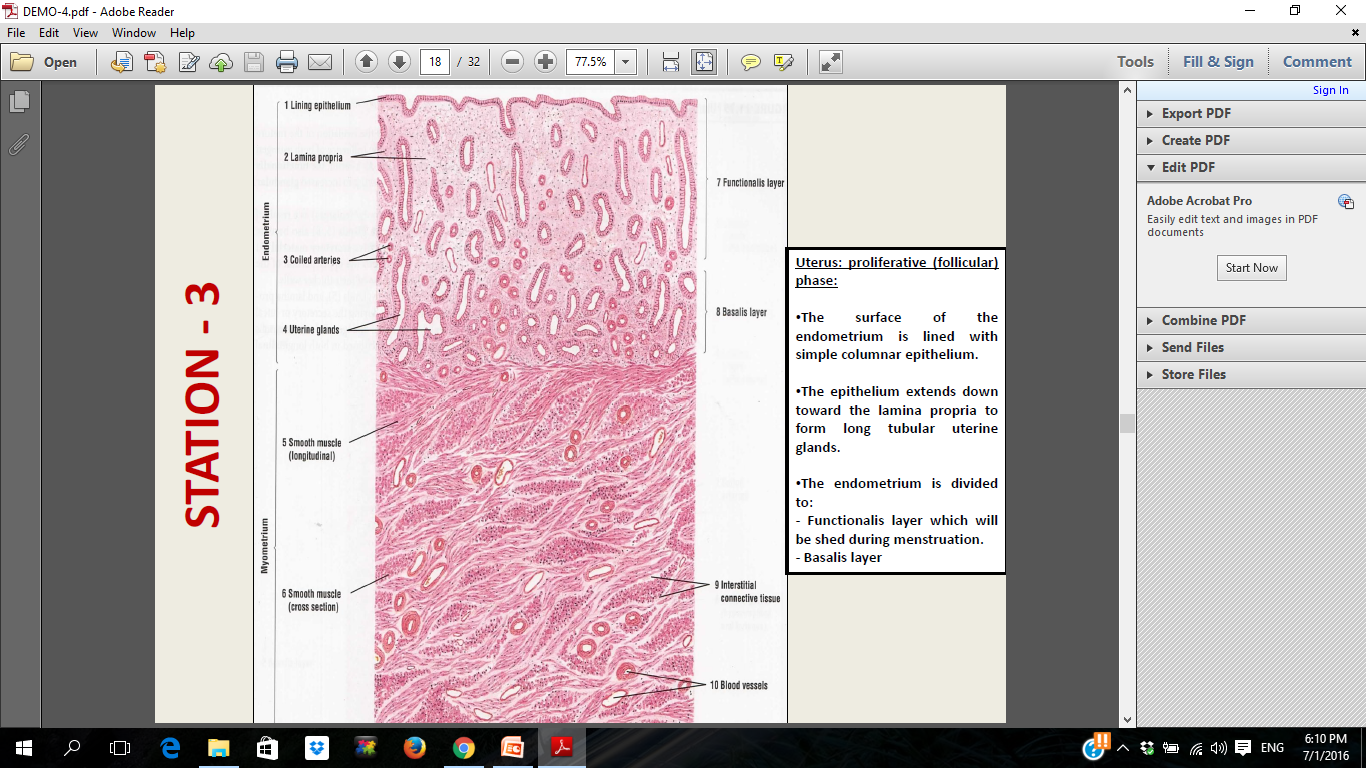 STATION – 3 (Histology of Uterus and Vagina)
Uterus: secretory (luteal) phase
Larger: as a result of  increased  accumulation of the  secretory products.
STATION – 3 (Histology of Uterus and Vagina)
Uterus: menstrual phase:

•The endometrium in the  functionalis layer degenerates  and is sloughed off.

•Some of the intact uterine  glands are filled with blood.

•The basalis layer and the bases  of the uterine glands remain  intact.
STATION – 3 (Histology of Uterus and Vagina)
STATION – 3 (Histology of Uterus and Vagina)
The surface epithelium is stratified squamous non-keratinized. Most of the superficial cells in vaginal  epithelium appear empty owing to increased accumulation of glycogen in their cytoplasm. The  lamina propria contains dense, irregular connective tissue. The lamina propria lacks glands but  contains blood vessels and lyphocytes.
STATION – 4 (Female Perineum)
Boundaries:
Anterior: pubic symphysis
Anterolateral: ischiopubic rami
Lateral: ischial tuberosities
Posterolateral: sacrotuberous ligaments
Posterior: coccyx

Inferior to the pelvic outlet.

Diamond-shaped area below the pelvic diaphragm  extending from mons pubic anteriorly, the medial  surfaces (insides) of the thighs laterally, and the  intergluteal cleft posteriorly.

Divided into two triangles:
Anal: contains anal canal and its orficie, the anus.
Urogenital (UG) triangle: containing the vulva.
STATION – 4 (Female Perineum)
Boundaries:
Between the perineal membrane  (superiorly) and Colles’ fascia (inferiorly).

Contents:
Clitoris.
Bulb of the vestibule.
Greater vestibular glands.
Deep perineal branches of internal  pudendal vessels and pudendal nerves.
Part of the urethra
Superficial perineal muscles:
Superficial transverse perineal  muscles.
Bulbospongiosus muscles.
Ischiocavernosus muscles.
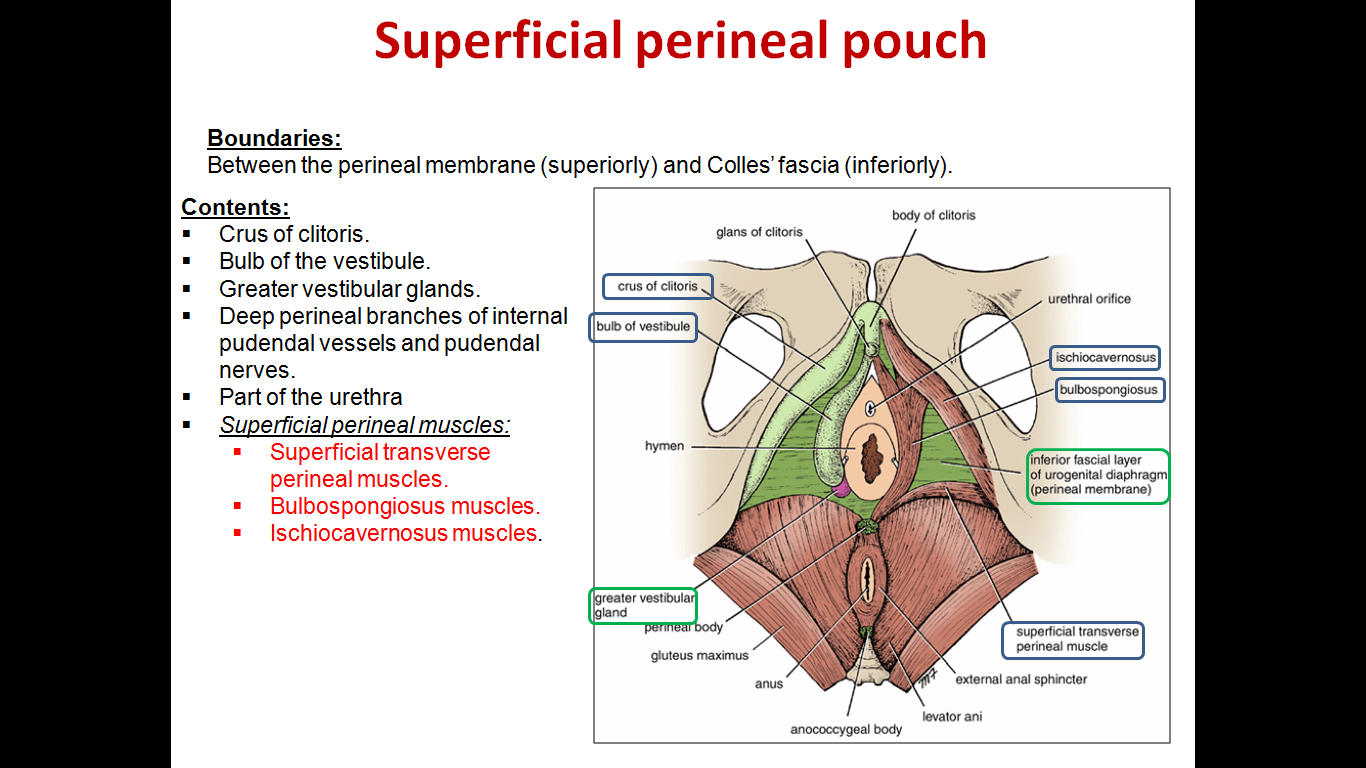 STATION – 4 (Female Perineum)
Boundaries:
- Between the superior and inferior fascia of the  urogenital diaphragm.... (superior to the perineal  membrane).

Contents:
- Muscles of the urogenital diaphragm:
# External urethral sphincter.
# Compressor urethrae.
# Urethrovaginal sphincter.
# Deep transverse perineal muscle.
Dorsal  branches  of  internal  pudendal  vessels and
pudendal nerves.
Part of the urethra.
STATION – 4 (Female Perineum)
•Location of ischioanal fossa:
Wedge-shaped space between: Anal canal, obturator internus, pelvic diaphragm, skin.
It is filled with fat and loose connective tissue.
Note: the fat bodies support the anal canal but are readily displaced to permit expansion of the anal canal  during the passage of feces.
Boundaries:
Laterally: The ischium, and inferior part of the obturator internus with its fascia.
Medially: Rectum, and the anal canal, with their associated lavetor ani and anal sphincters.
Posteriorly: Sacrotuberous ligament and the overlying gluteus maximus muscle.
Anteriorly: Base of the urogenital diaphragm.
Inferiorly: Skin and deep fascia of the perineum.
Apex: Between obturator fascia and levetor ani.
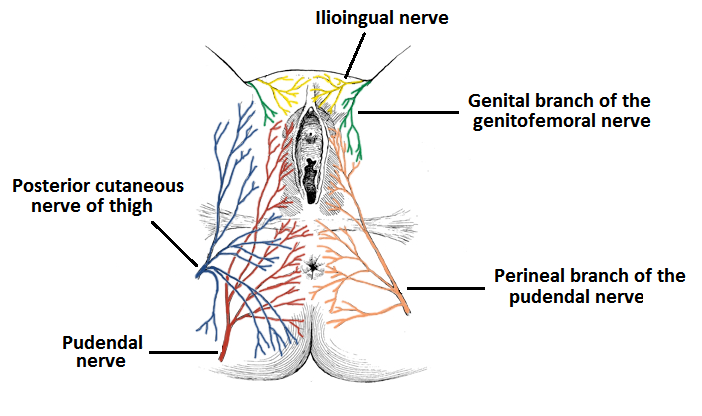 STATION – 4 (Female Perineum)
•Pudendal and ilio-inguinal nerve blocks:
•To relieve the pain experienced during childbirth,  pudendal nerve block anesthesia may be performed  by injecting a local anesthetic agent into the tissues  surrounding the pudendal nerve.
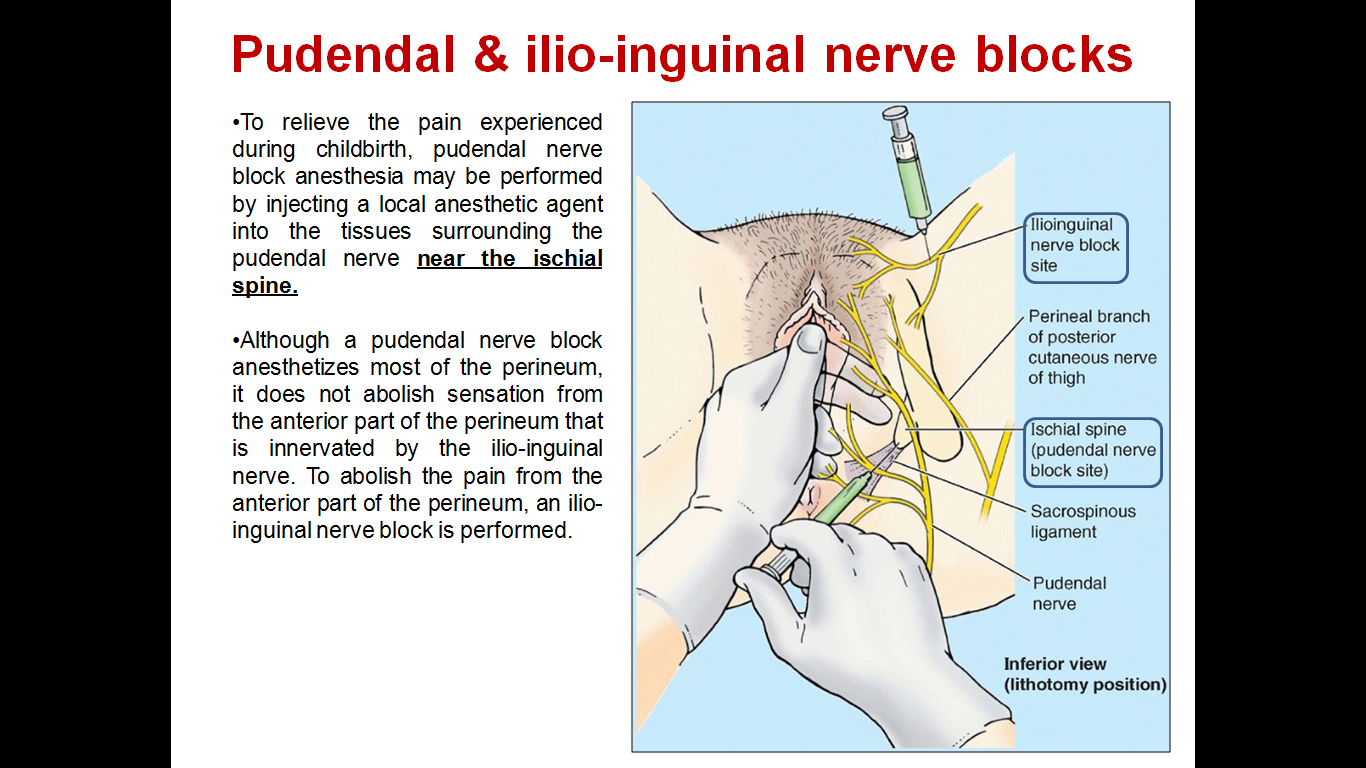 •Although a pudendal nerve block anesthetizes most  of the perineum, it does not abolish sensation from  the anterior part of the perineum that is innervated  by the ilio-inguinal nerve. To abolish the pain from the  anterior part of the perineum, an ilio-inguinal nerve  block is performed.
STATION – 4 (Female Perineum)
•Ischio-anal abscess:

•The ischio-anal fossae are occasionally the  sites of infection, which may result in the  formation of ishio-anal abscesses. These  collections of pus are painful.

•Diagnostic signs are fullness and  tenderness between the anus and the  ischial tuberosity. A perineal abscess may  rupture spontaneously, opening into the  anal canal, rectum or perineal skin.
STATION – 5 (Placenta)
STATION – 5 (Placenta)
STATION – 5 (Placenta)
STATION – 5 (Placenta)
-	Umbilical cord:
GOOD LUCK!Wish You All The Best 